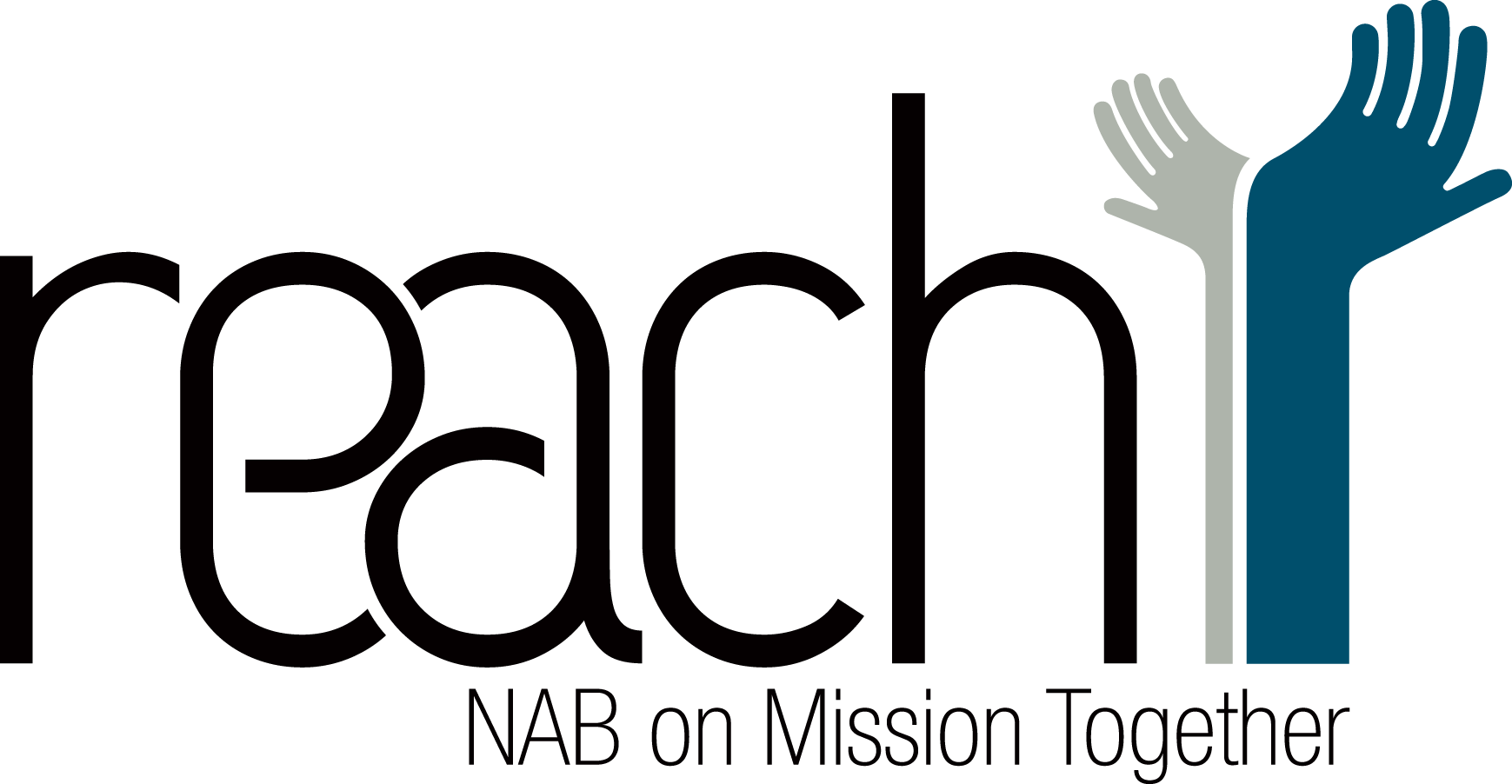 City Hub
YOU ARE INVITED
March 5 at 7 PM
Humbervale Park Baptist Church